KEY CONCEPT Viruses exist in a variety of shapes and sizes.
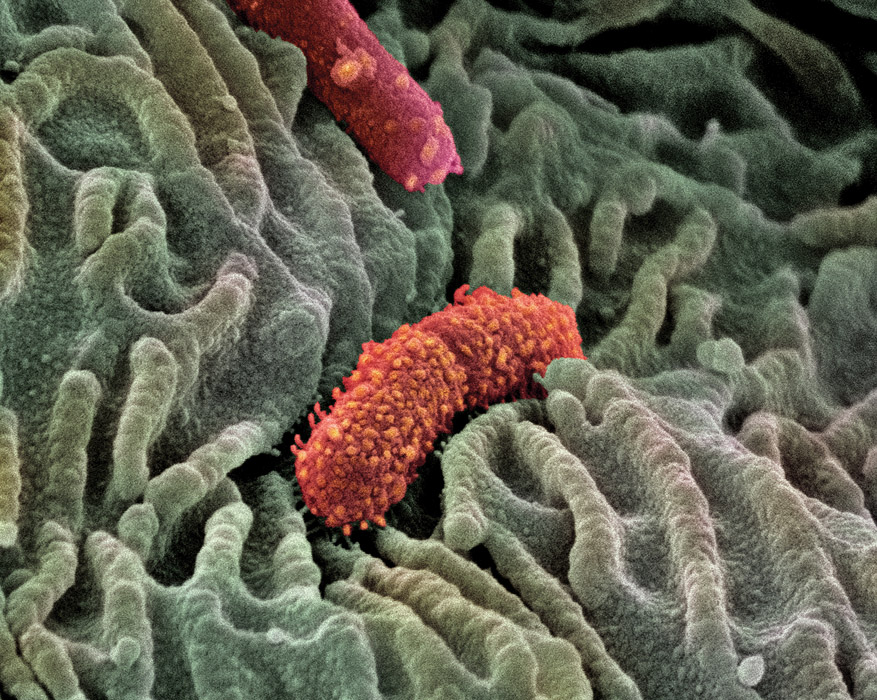 Viruses
Living or non-living?

Generally are not considered living because:
Cannot reproduce on their own
Do not grow
Do not have homeostasis
Do not metabolize
capsid
surfaceproteins
nucleic acid
nucleic acid
capsid
Surface proteins
lipidenvelope
capsid
nucleic acid
surfaceproteins
lipid envelope
Viruses differ in shape and in ways of entering host cells.
Viruses have a simple structure. 
genetic material 
capsid, a protein shell 
maybe a lipid envelope, a protective outer coat
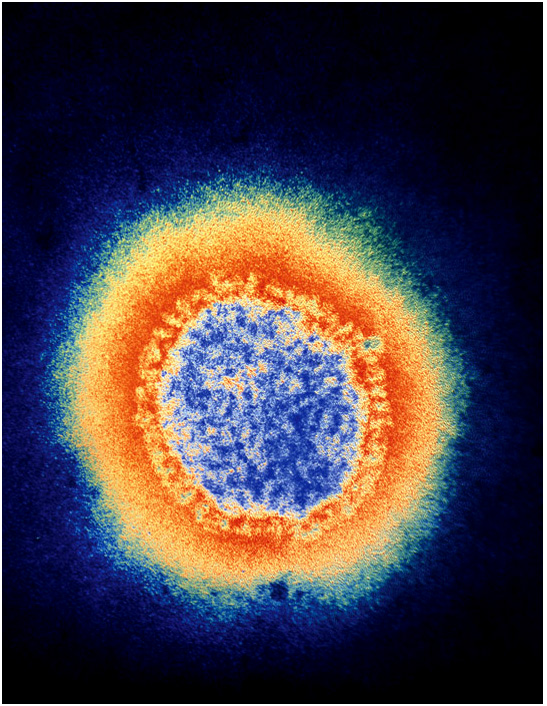 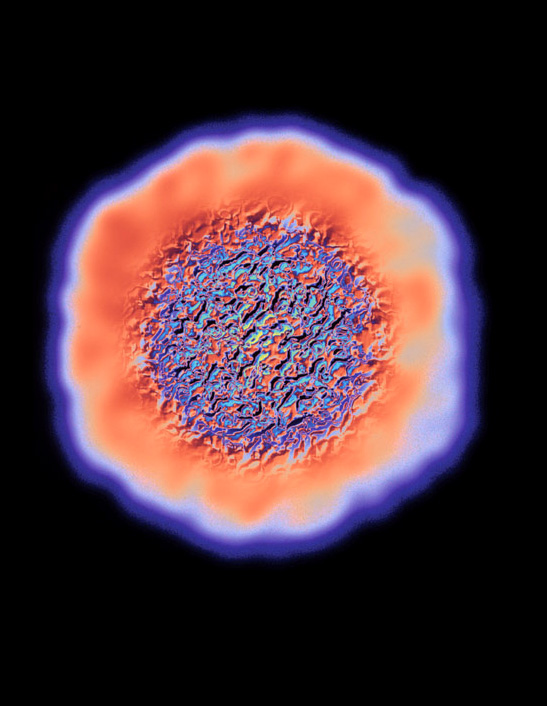 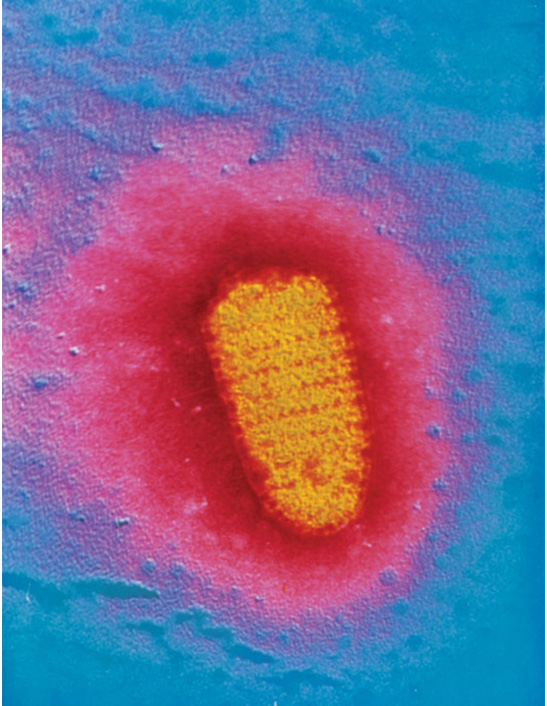 enveloped(influenza)
helical(rabies)
polyhedral(foot-and-mouth
disease)
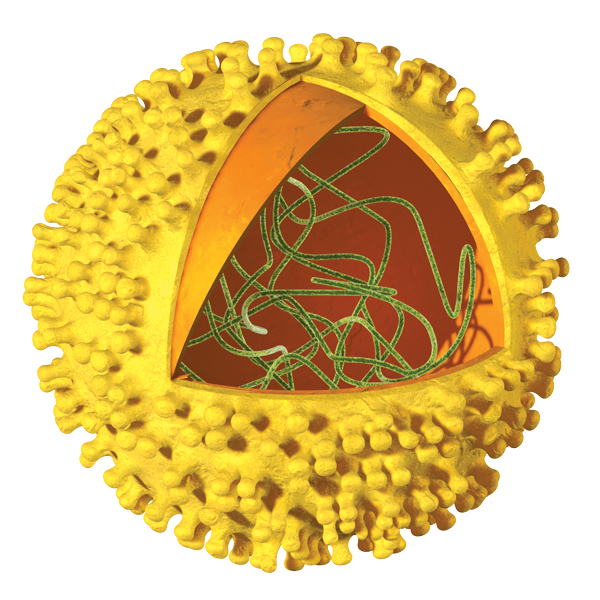 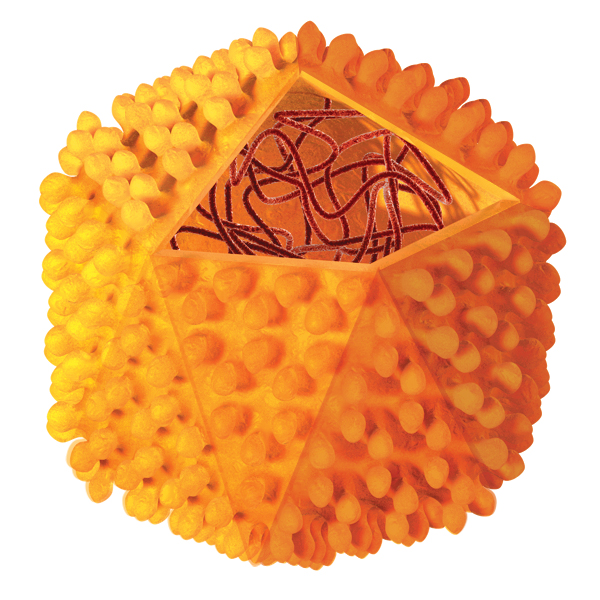 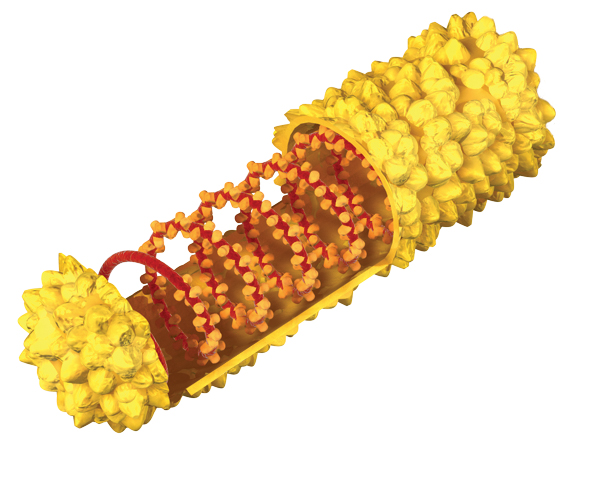 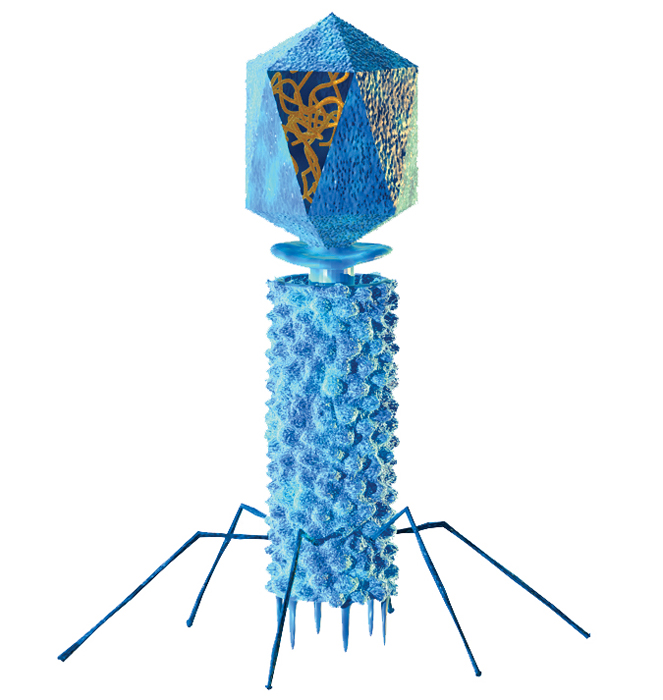 capsid
DNA
tail sheath
tail fiber
Bacteriophages (“bacteria eating”) infect bacteria.
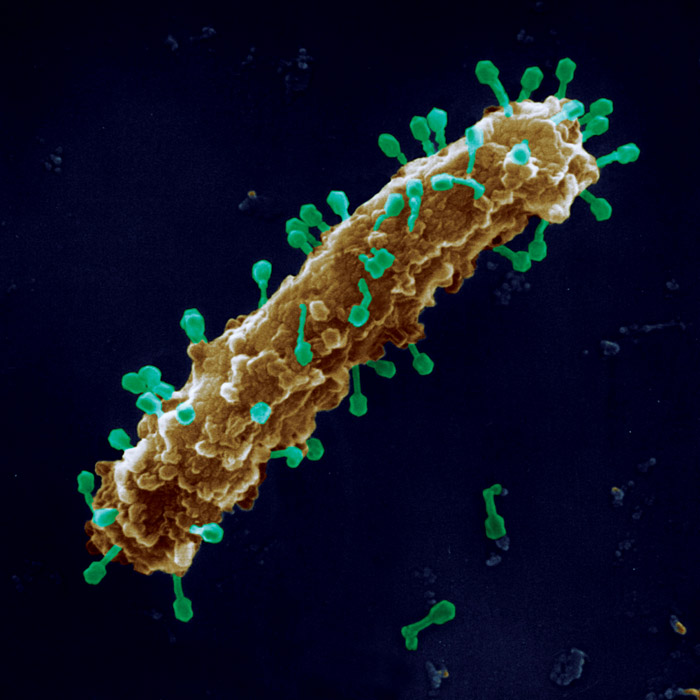 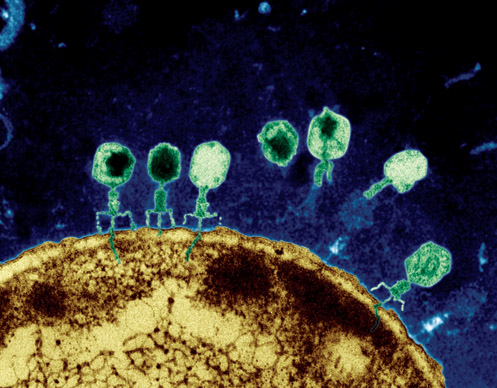 colored SEM; magnifications:
large photo 25,000; inset 38,000x
Viruses enter cells in various ways.
bacteriophages pierce host cells
Viruses enter cells in various ways.
viruses of eukaryotes enter by endocytosis
(they are engulfed into the cell through the cell membrane)
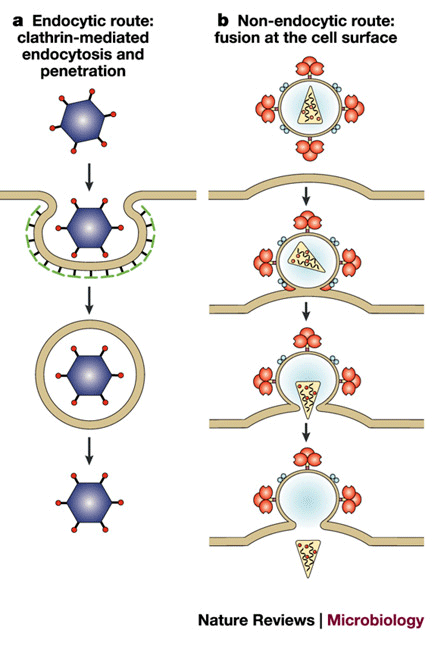 Viruses enter cells in various ways.
viruses of eukaryotes also fuse with membrane
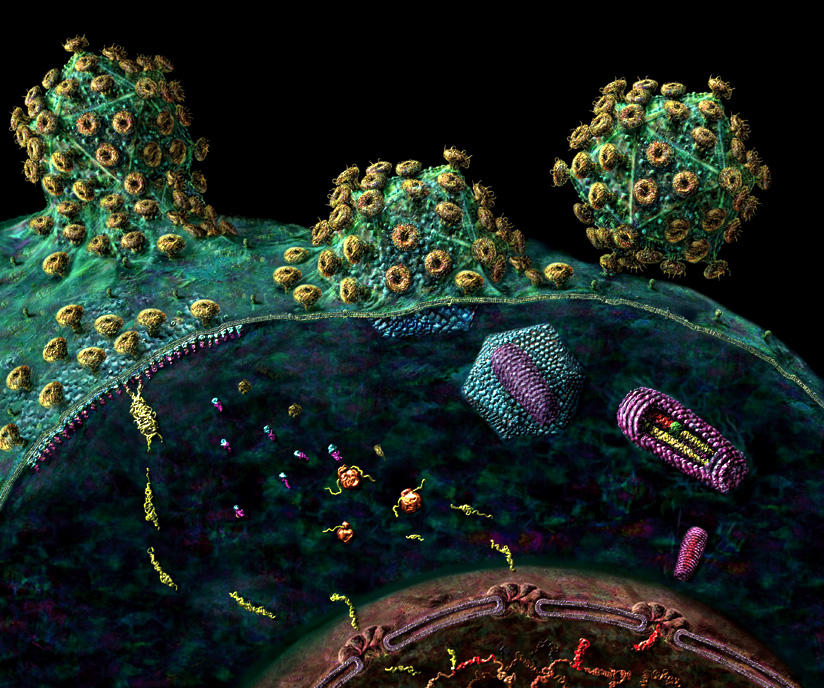 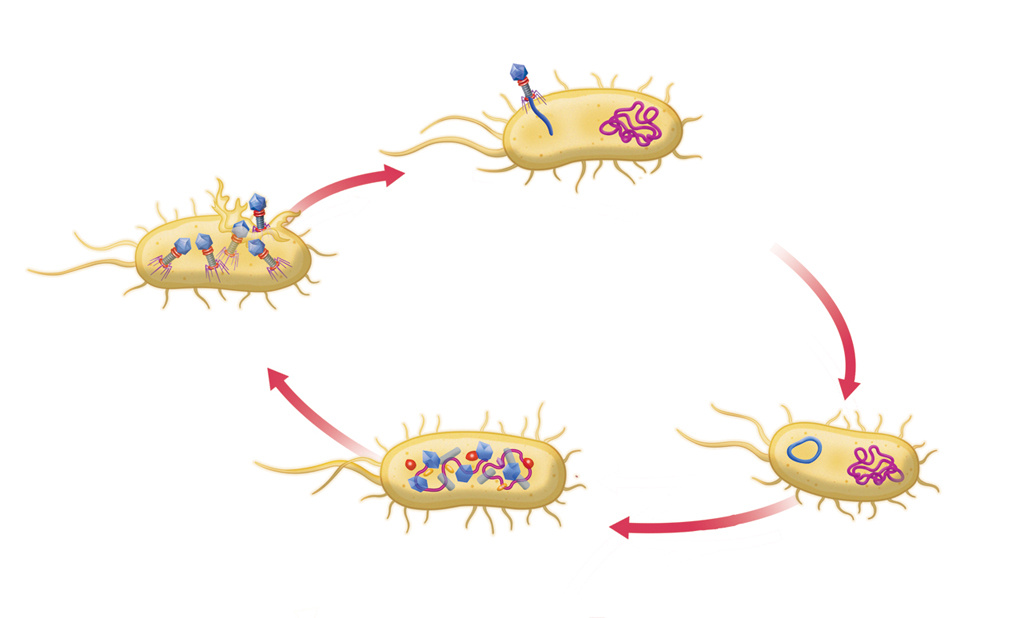 host bacterium
The bacterophage attachesand injects it DNA into a host bacterium.
The host bacterium breaks apart, or lyses. Bacteriophages are ableto infect new host cells.
The viral DNA forms a circle.
The viral DNA directs the hostcell to produce new viral parts.The parts assemble into newbacteriophages.
The virus may enter the
lysogenic cycle, in which the
host cell is not destroyed.
Viruses cause two types of infections.
A lytic infection causes the host cell to burst  killing host cell = sickness.
The prophage may leave the
host’s DNA and enter the
lytic cycle.
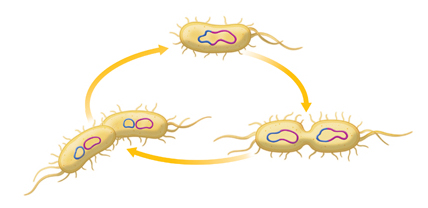 The viral DNA is called a prophage
when it combines with
the host cell’s DNA.
Although the prophage is not
active, it replicates along with
the host cell’s DNA.
Many cell divisions produce a
colony of bacteria infected
with prophage.
A lysogenic infection does no immediate harm.